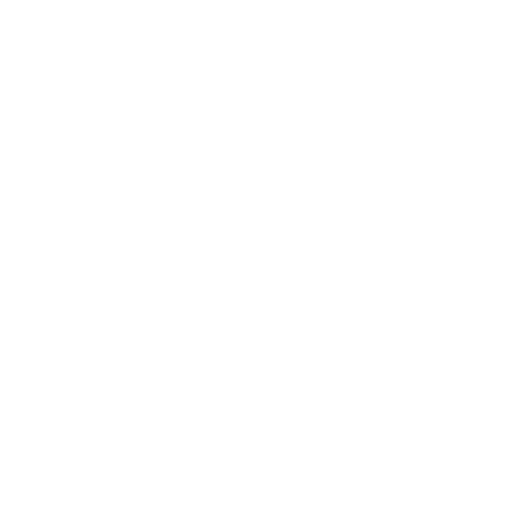 High Risk Instructions
Excluding Children
With Ian Hull, Suzana Popovic-Montag and Jordy Atin
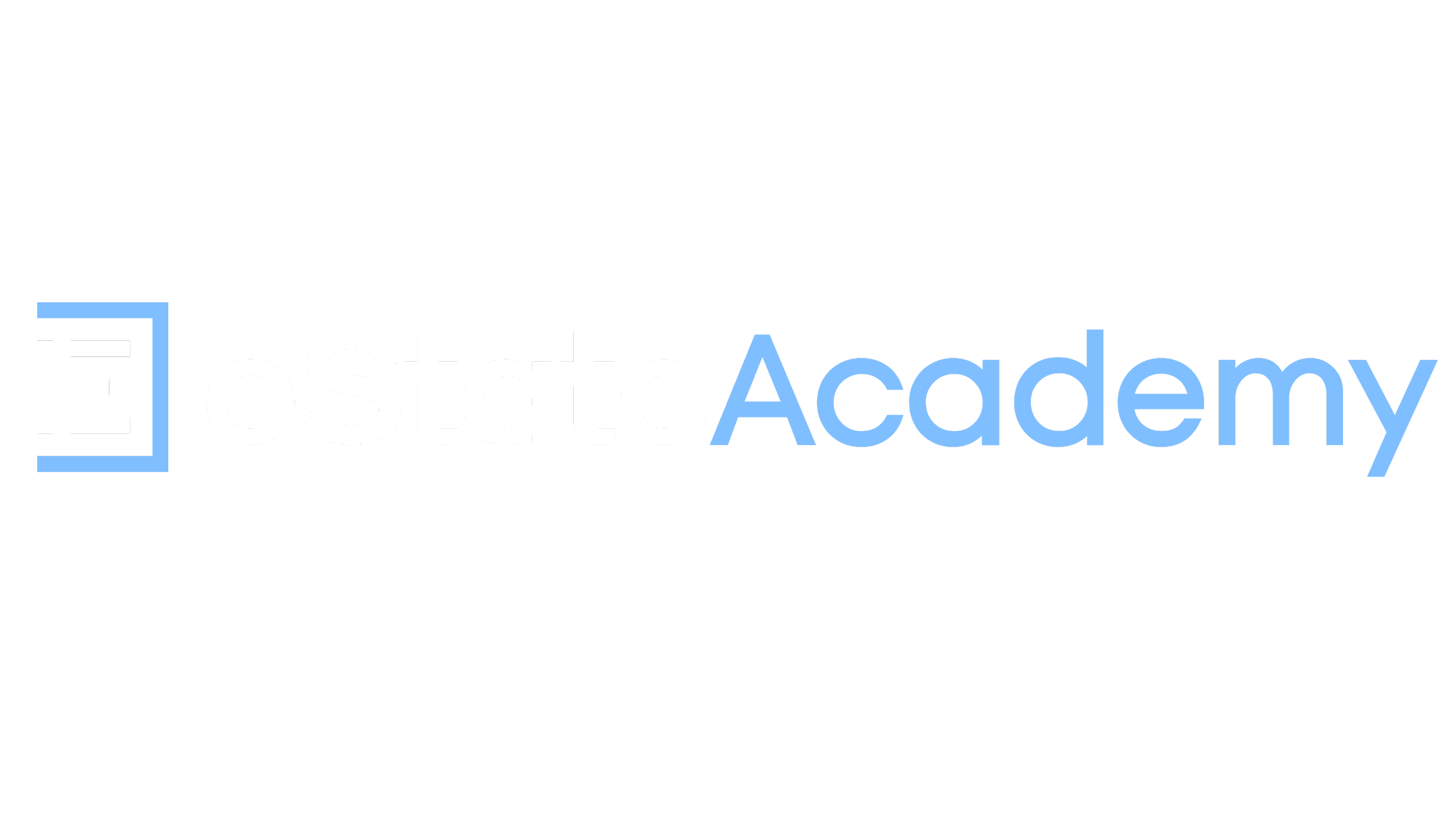 General “Assumptions”
All children are going to be treated the same way
Expectations will be met - No surprises
Parent would never really want to treat me differently.
If I am treated differently it’s because:
My parent was incapable
My Parent was coerced to do so
Lawyer’s job to make sure everything is equal
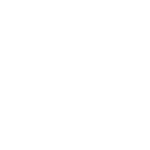 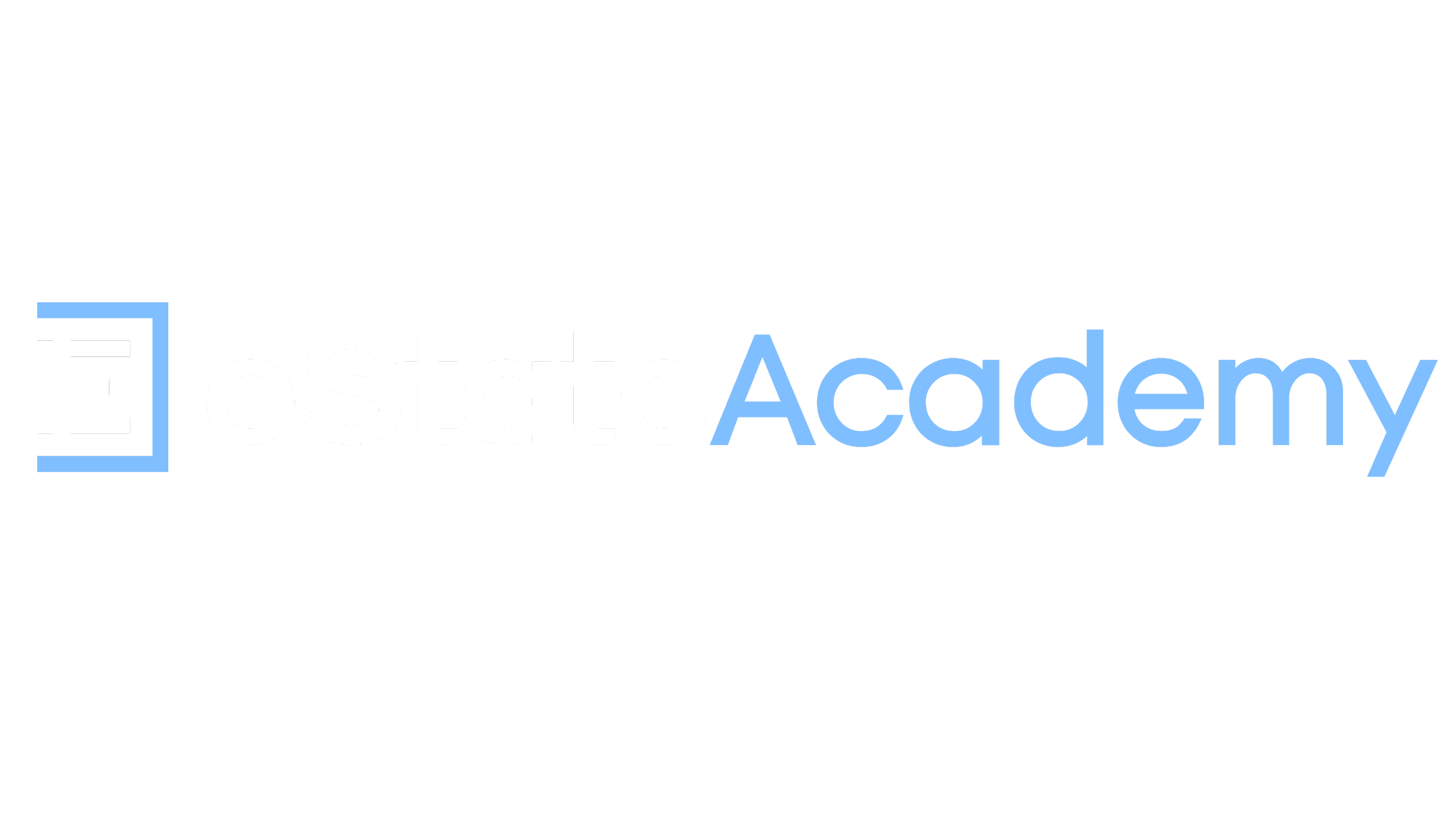 Key Information
Who are all people who would expect to be treated the same?
Who is not being treated the same?
Why?
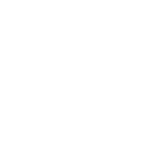 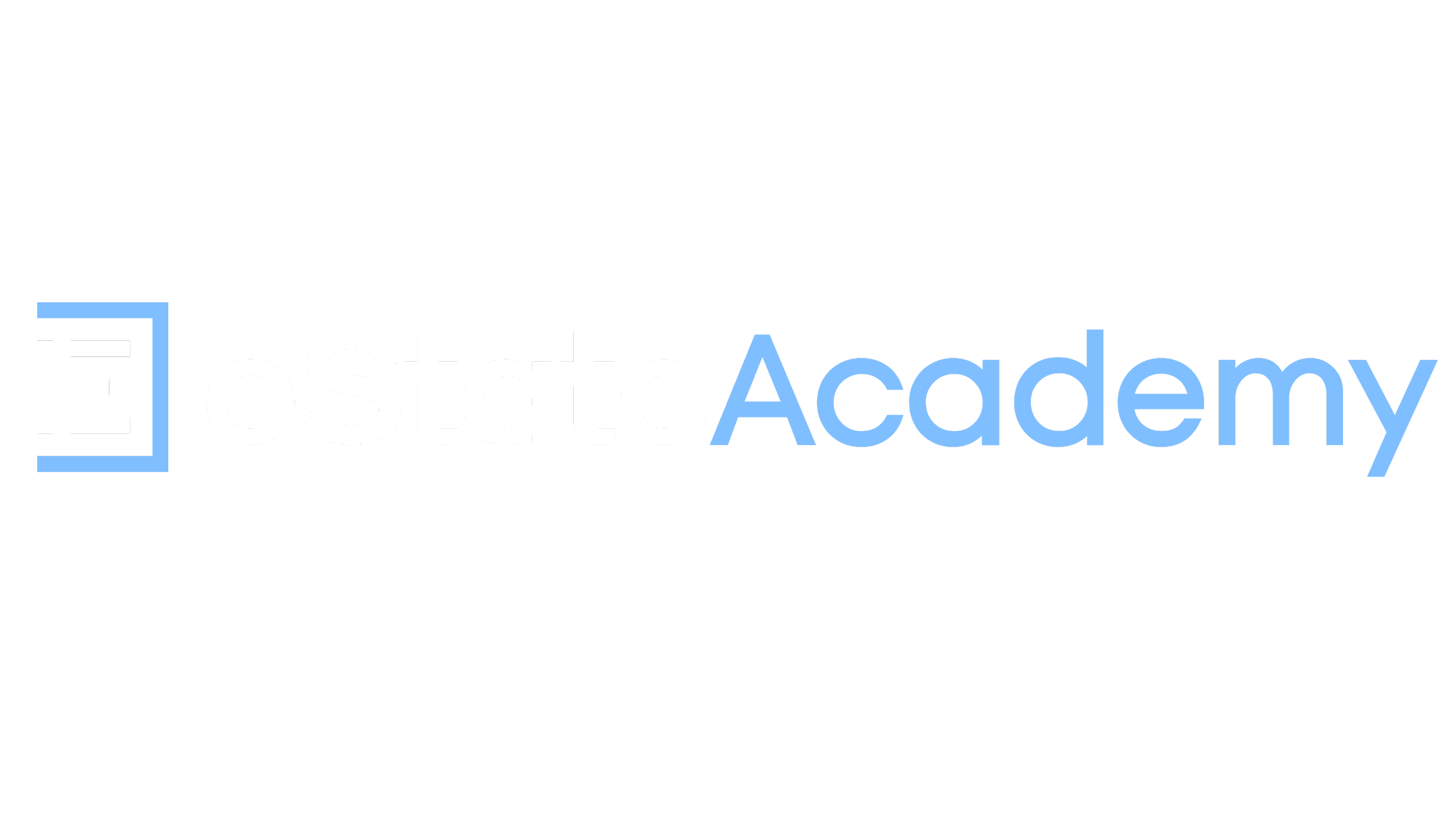 Why?
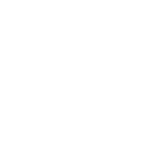 Reasons for exclusion
Red Flags 
e.g. Stealing
Proof of event
Timing of estrangement
When did it start?
When did you do your prior Will?
Has it changed over time?
Were reconciliations attempted?
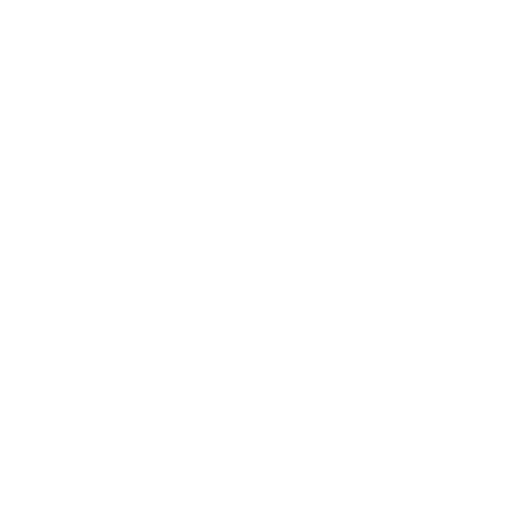 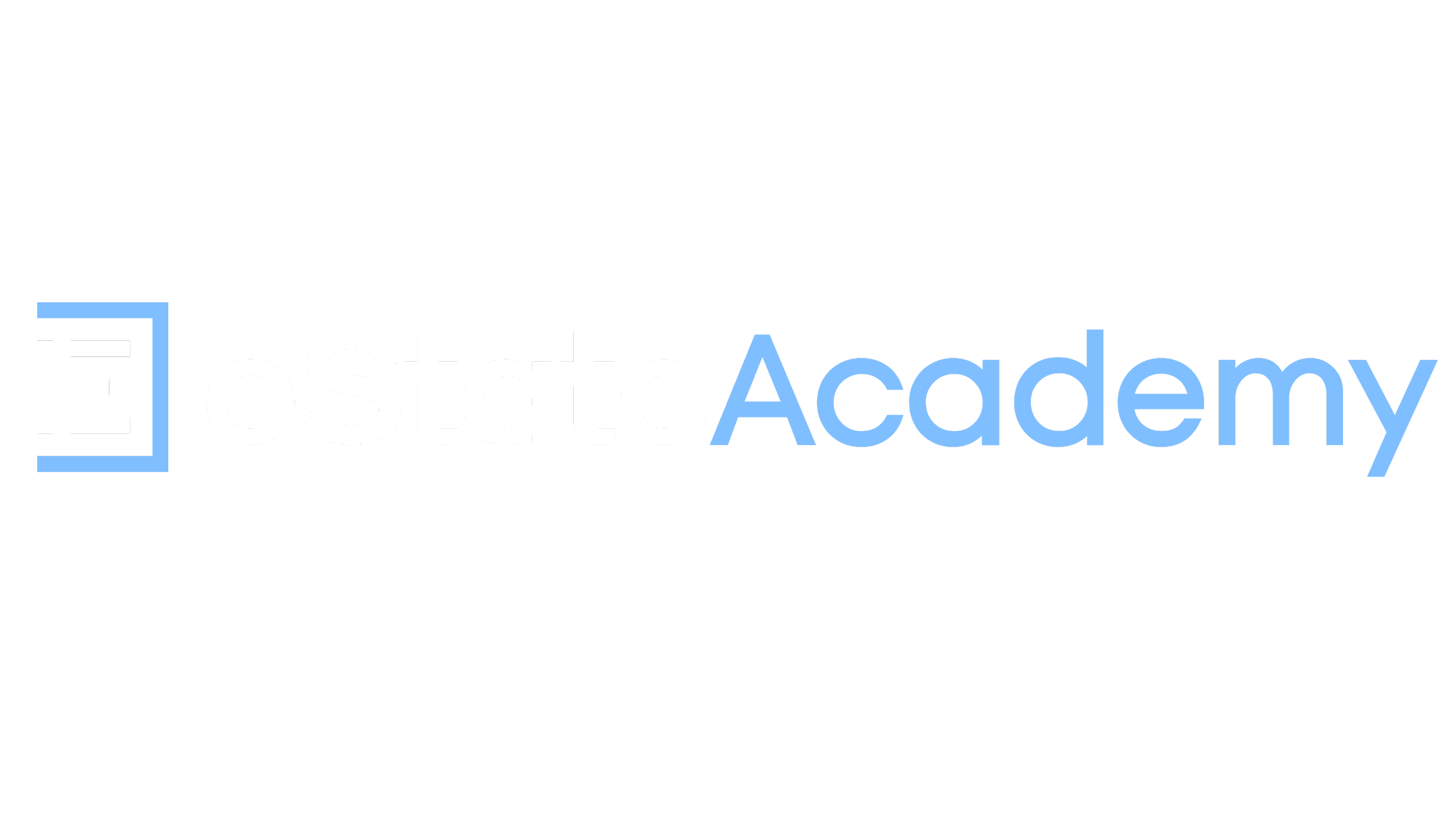 Other Questions?
Is this expected by the excluded child?
What is the expected reaction?
In light of the emotional impact on the family- Are you sure??
Other alternatives
inter vivos gifts
Joint or designated gifts
Release from affected child
Consider independent executor
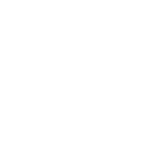 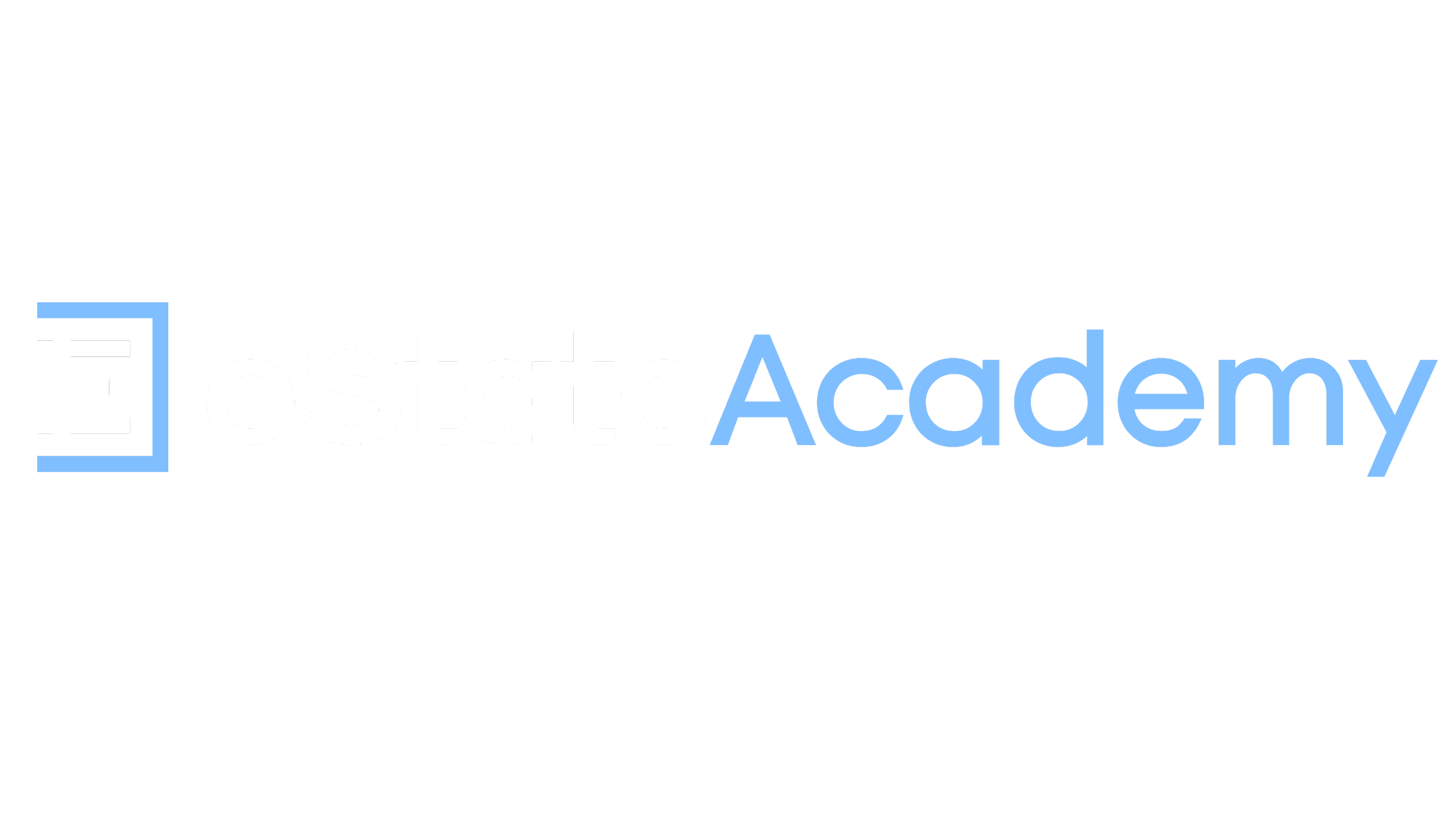 Protecting the Will
Your Notes
Audio or Video Recordings
Client’s letter to excluded child
Proof of Understanding 
Reference to Exclusion in Will
No Contest Clauses (not used for total exclusion)
Family Doctor opinions
Capacity Assessment
Other professional witnesses to instructions
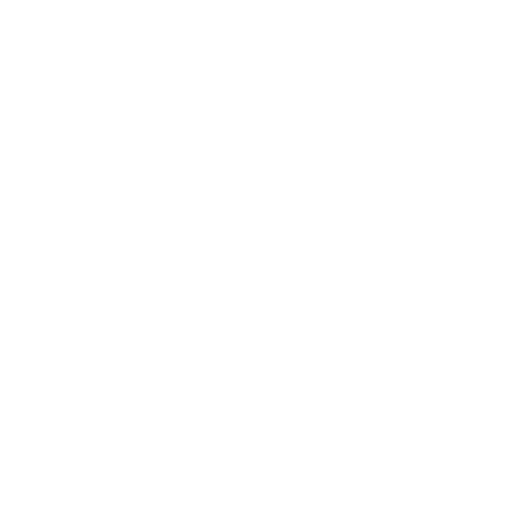 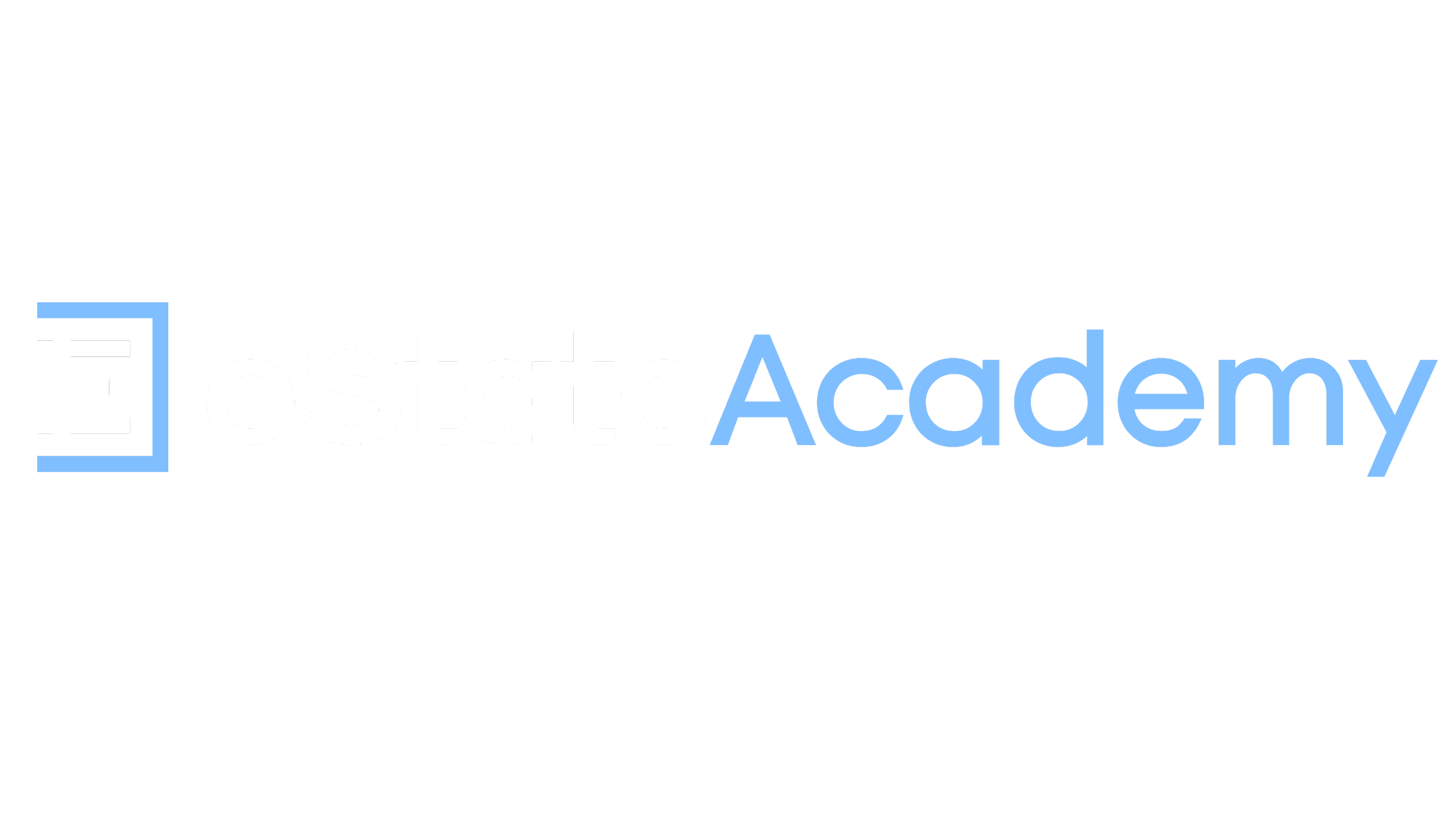